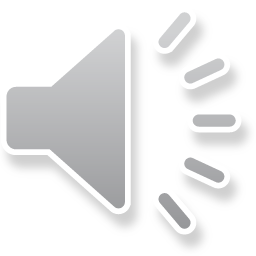 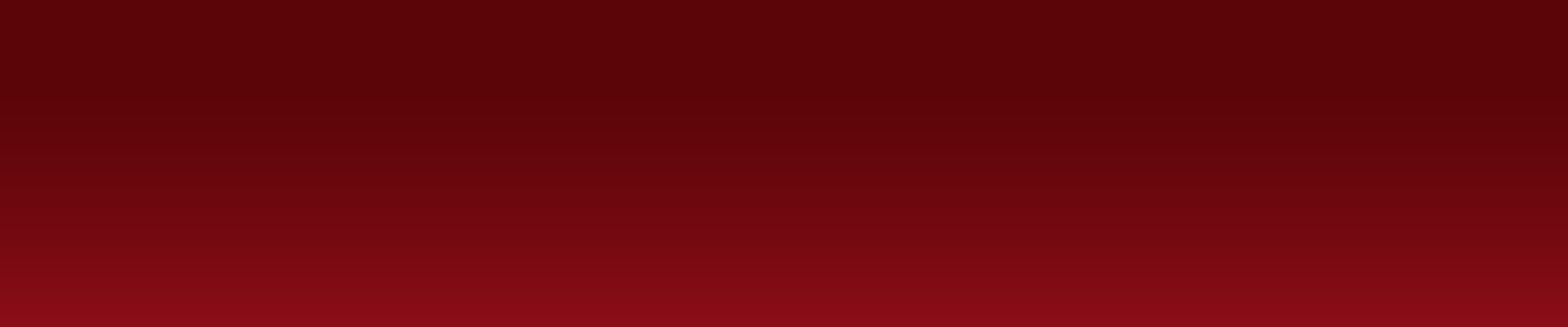 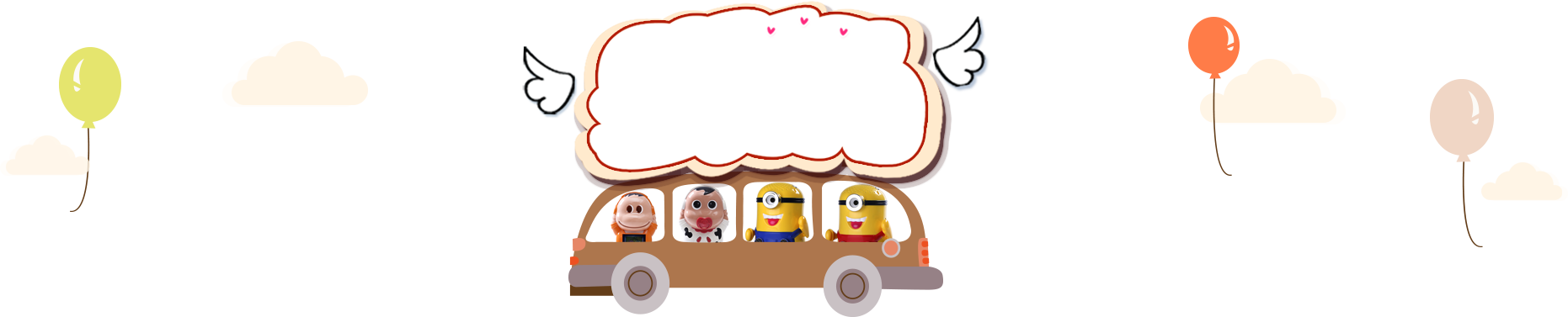 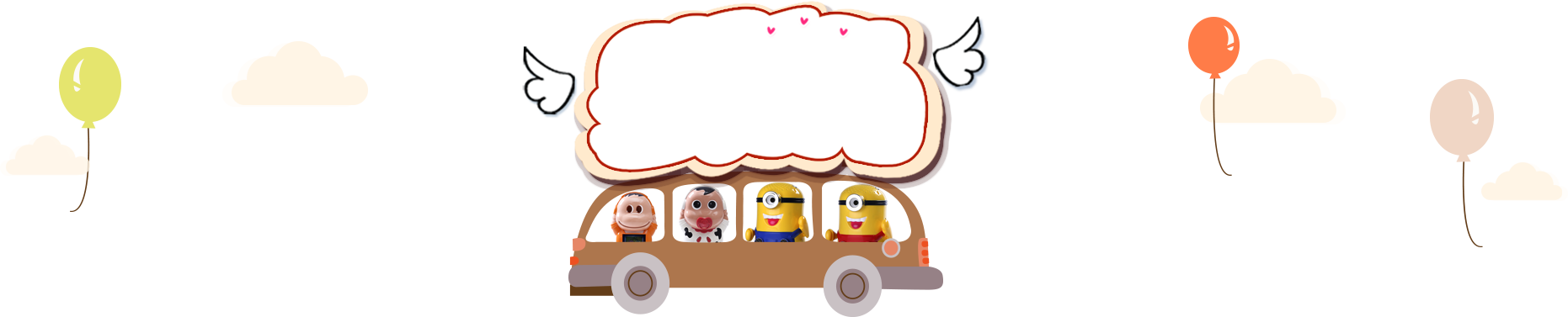 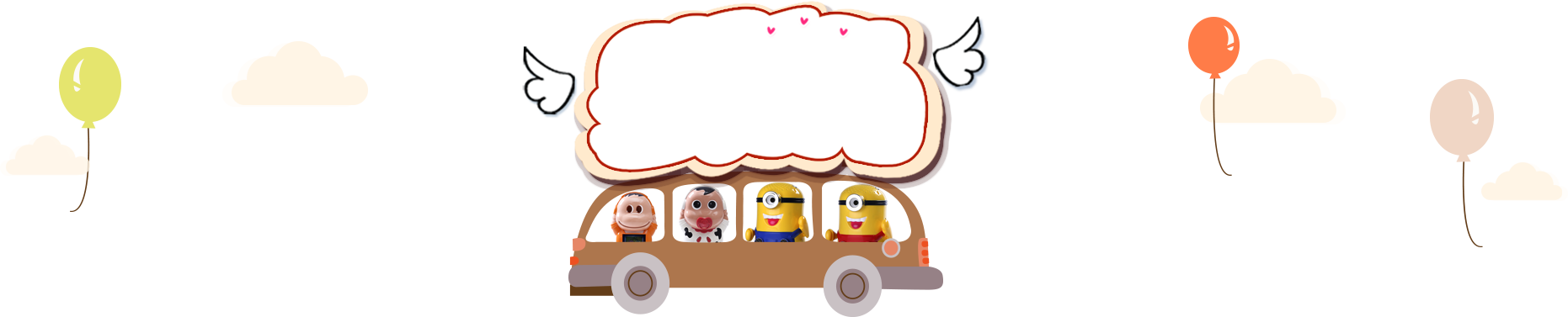 幼儿教育通用模板
汇报人：千库网
汇报时间：XX年XX月
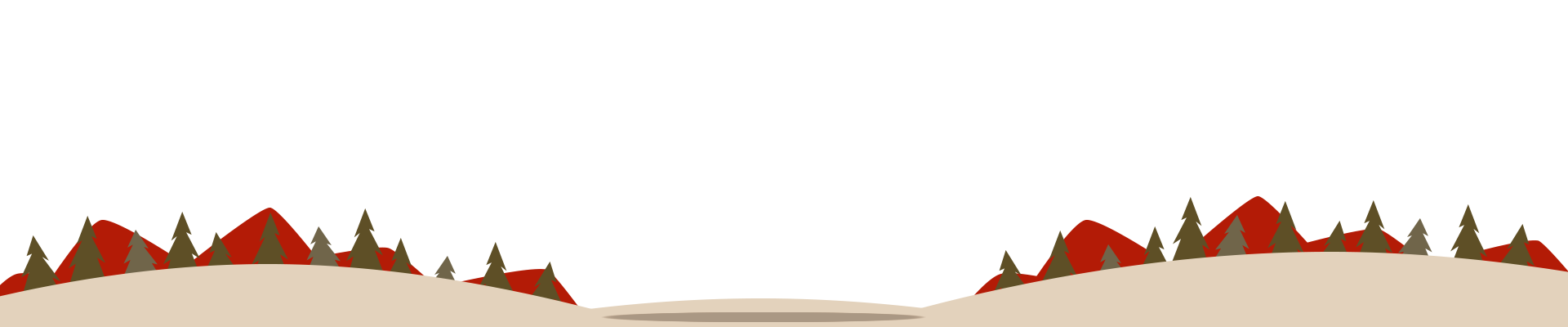 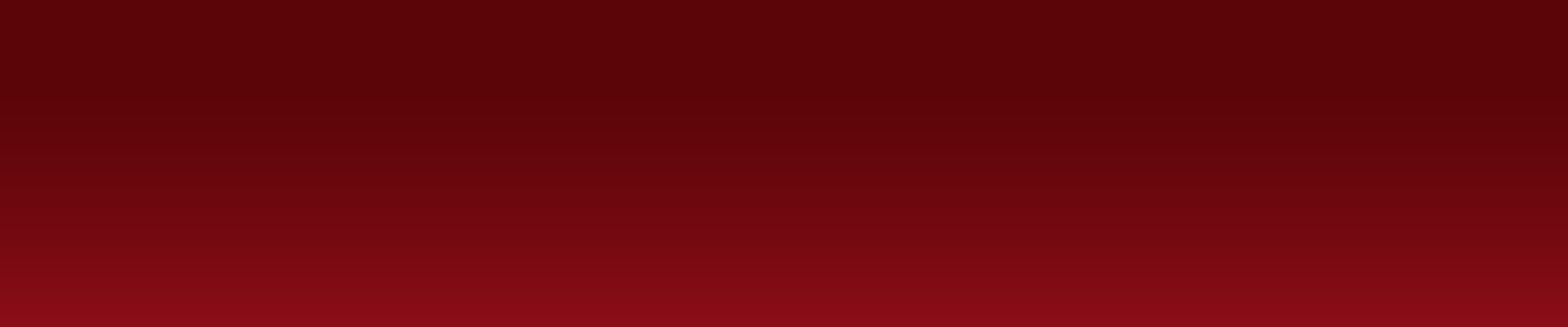 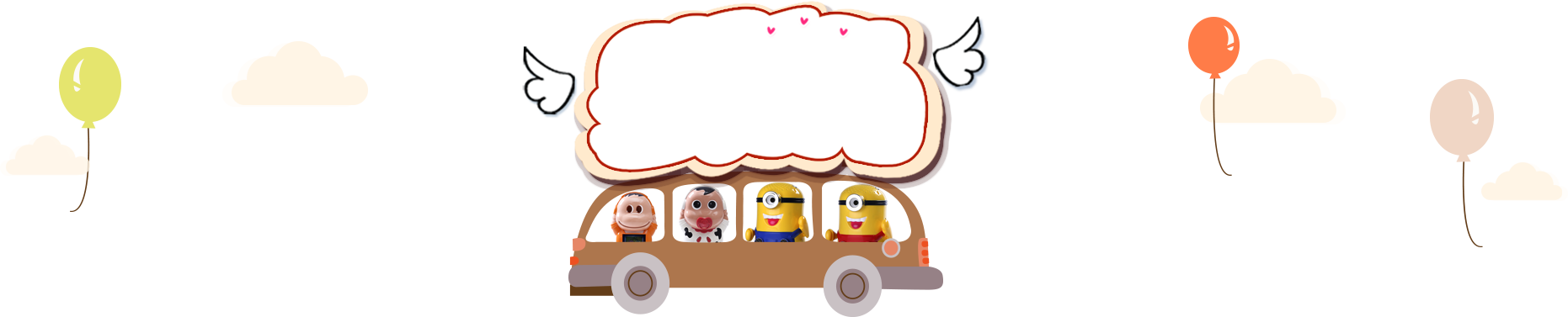 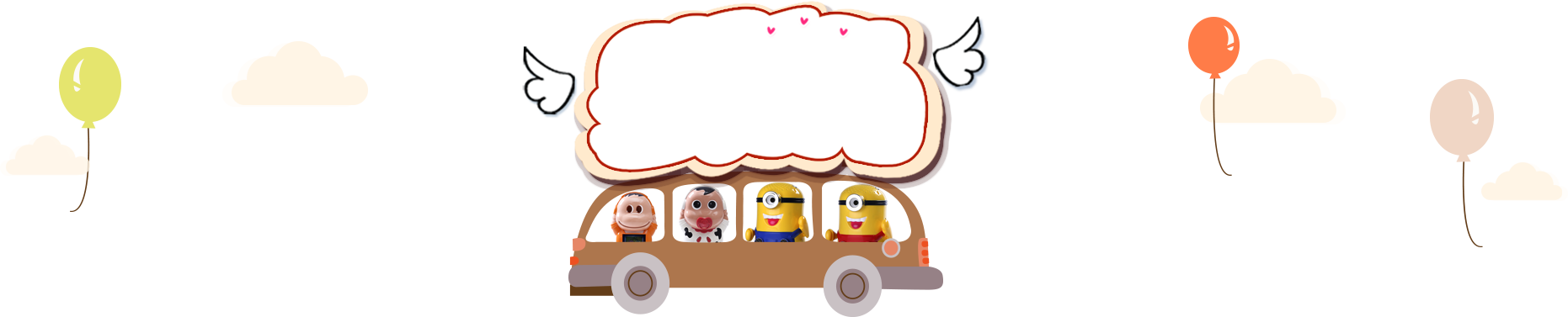 此处添加需要的文字
１
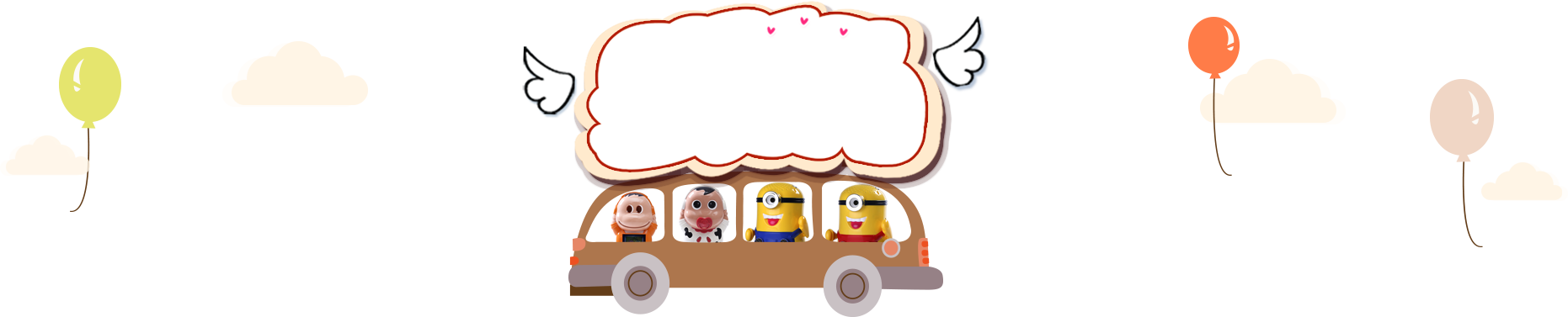 此处添加需要的文字
２
此处添加需要的文字
３
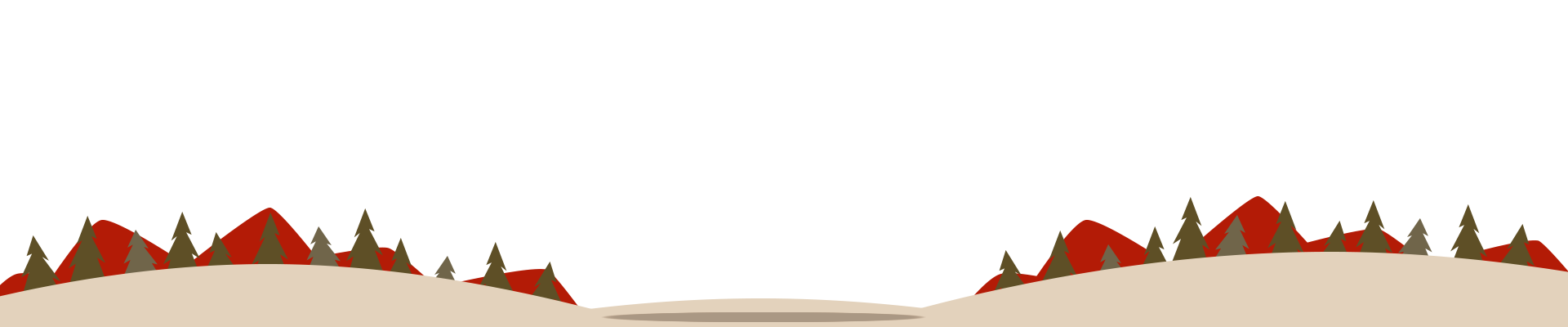 此处添加需要的文字
４
目录
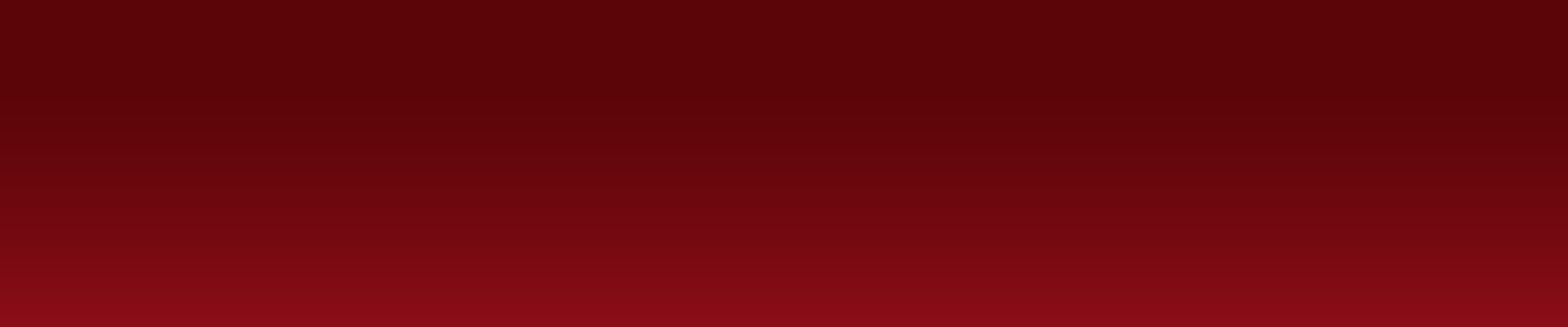 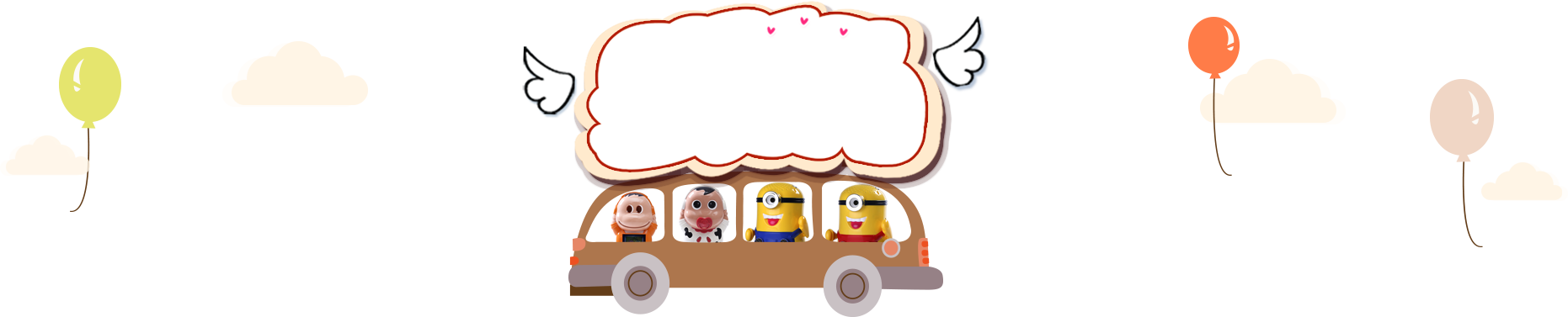 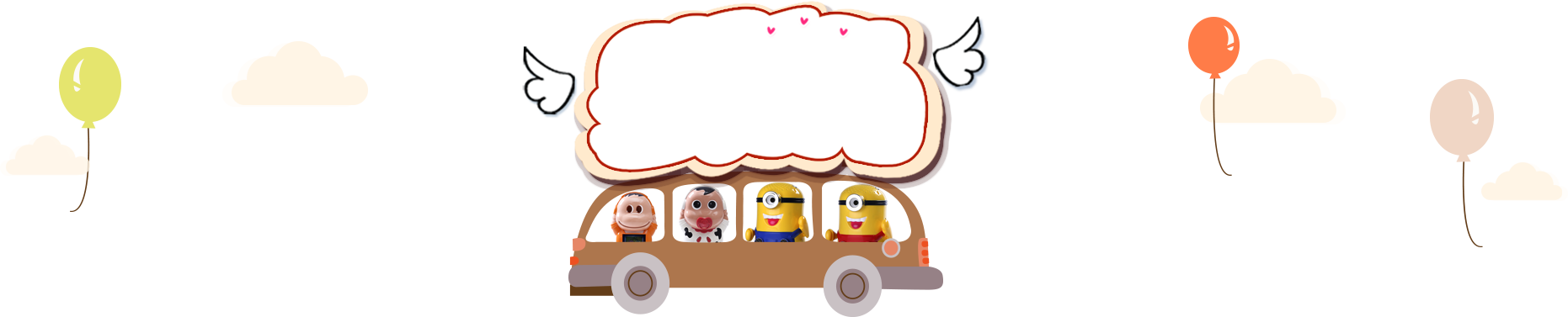 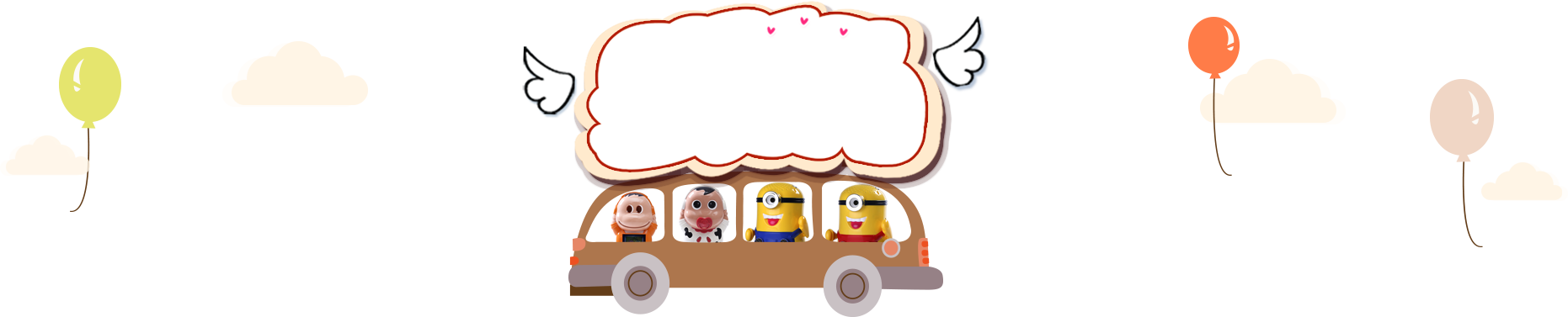 一、此处添加需要的文字
ADD YOUR TITLE
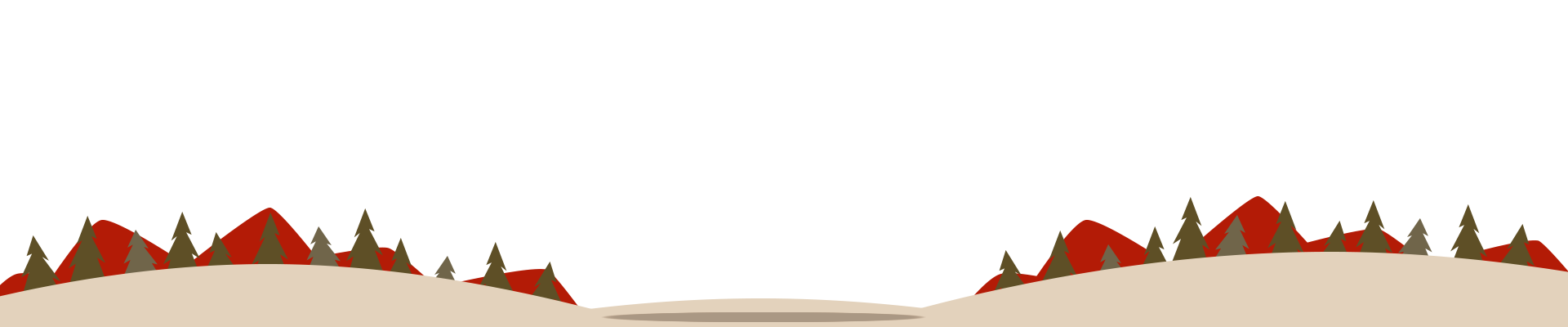 文字内容
请替换文字内容，点击添加相关标题文字，修改文字内容，也可以直接复制你的内容到此。请替换文字内容，修改文字内容。
请替换文字内容，点击添加相关标题文字，修改文字内容，也可以直接复制你的内容到此。请替换文字内容，修改文字内容。
添加标题
添加标题
点击输入简要文本内容，文字内容需概况精炼的说明该分项内容专业设计……
点击输入简要文本内容，文字内容需概况精炼的说明该分项内容专业设计……
2
1
点击添加文本
点击输入简要文本内容，文字内容需概况精炼的说明该分项内容专业设计……
点击添加文本
点击输入简要文本内容，文字内容需概况精炼的说明该分项内容l专业设计……
点击添加相关标题文字，点击添加相关标题文字，点击添加相关标题文字，点击添加相关标题文字。
点击添加相关标题文字，点击添加相关标题文字，点击添加相关标题文字，点击添加相关标题文字。
点击添加相关标题文字，点击添加相关标题文字，点击添加相关标题文字，点击添加相关标题文字。
点击添加相关标题文字，点击添加相关标题文字，点击添加相关标题文字，点击添加相关标题文字。
点击添加相关标题文字，点击添加相关标题文字，点击添加相关标题文字，点击添加相关标题文字。
此处添加标题
您的内容打在这里，或者通过复制您的文本后，在此框中选择粘贴，并选择只保留文字。
此处添加标题
您的内容打在这里，或者通过复制您的文本后，在此框中选择粘贴，并选择只保留文字。
此处添加标题
此处添加标题
您的内容打在这里，或者通过复制您的文本后，在此框中选择粘贴，并选择只保留文字。
您的内容打在这里，或者通过复制您的文本后，在此框中选择粘贴，并选择只保留文字。
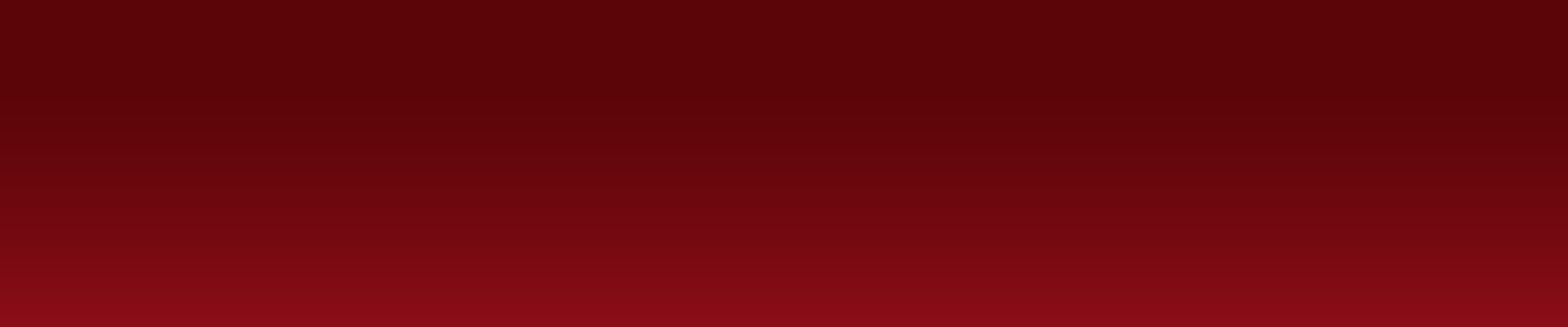 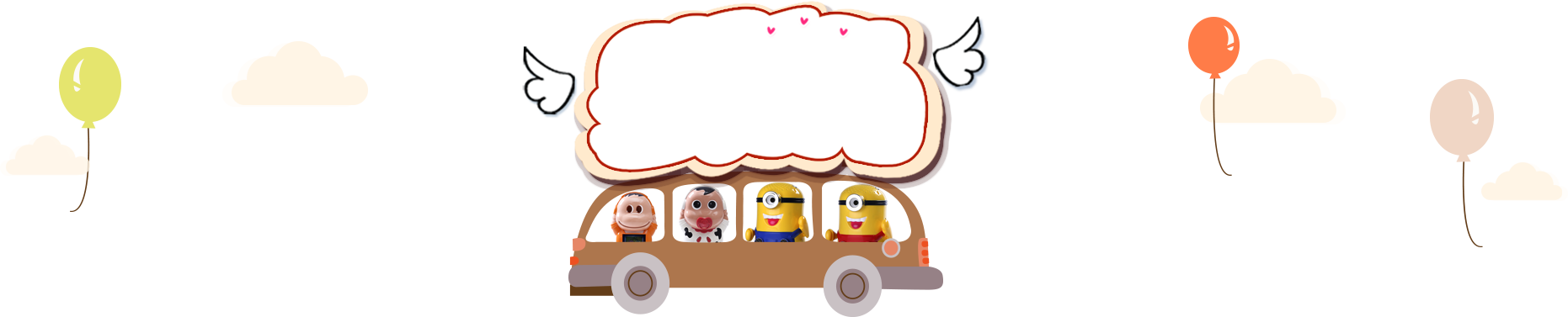 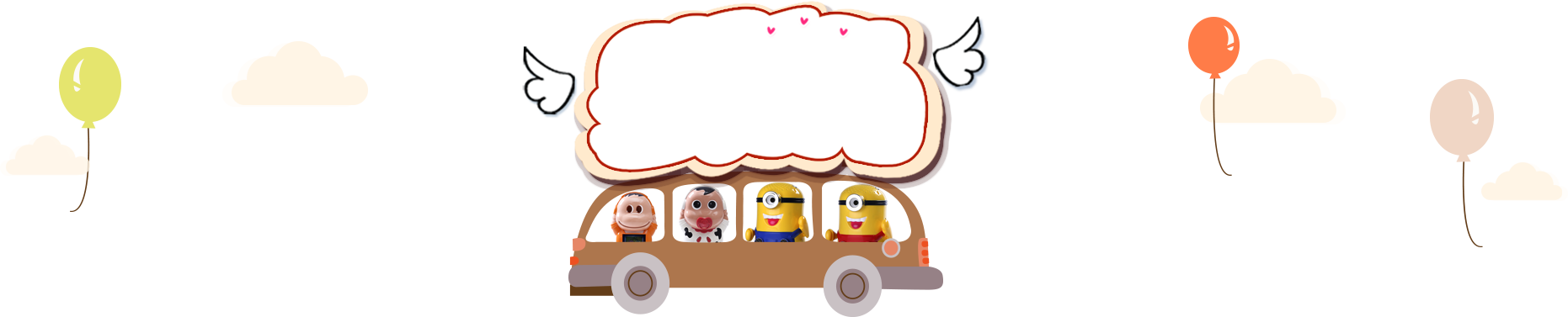 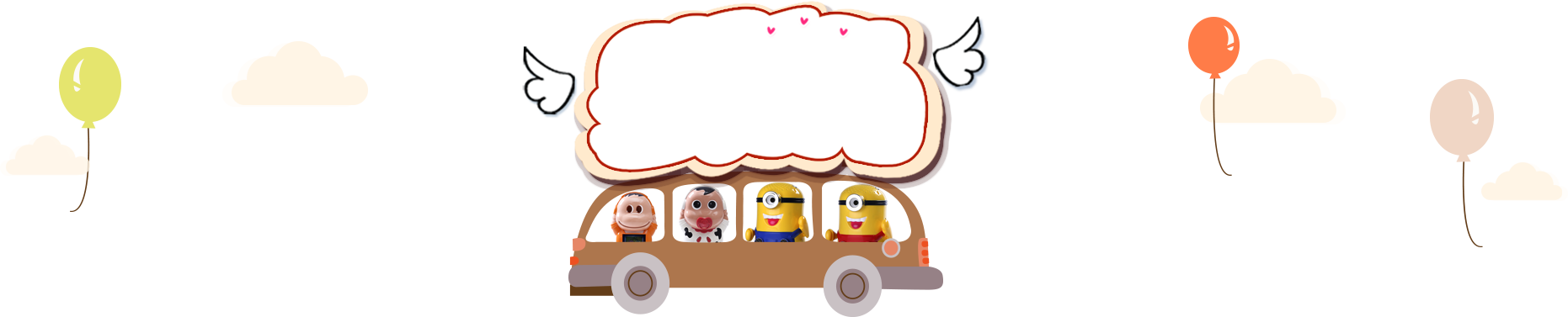 二、此处添加需要的文字
ADD YOUR TITLE
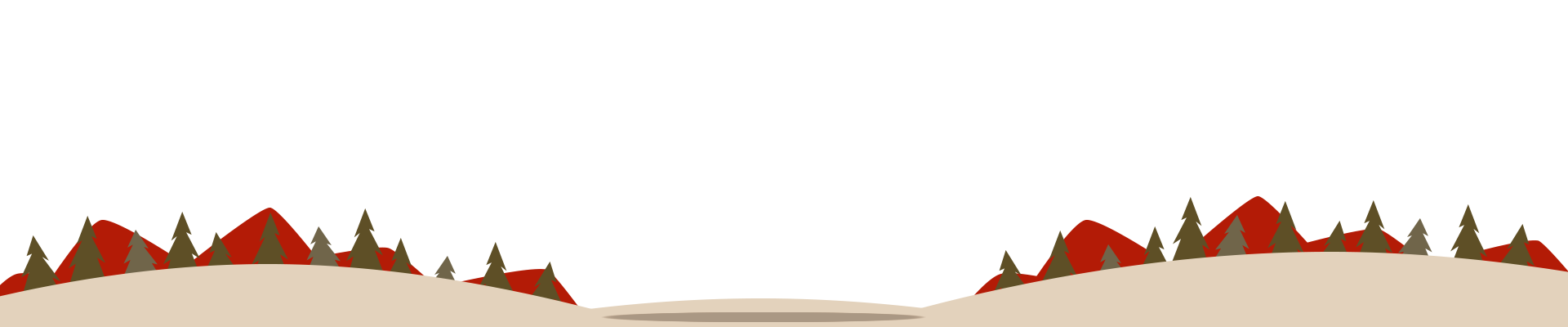 Click To Run
Upgrades Included
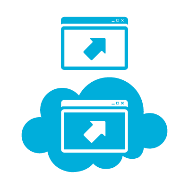 User Across Devices
请替换文字内容
请替换文字内容
请替换文字内容
请替换文字内容
请替换文字内容，点击添加相关标题文字，修改文字内容，也可以直接复制你的内容到此。
请替换文字内容，点击添加相关标题文字，修改文字内容，也可以直接复制你的内容到此。
请替换文字内容，点击添加相关标题文字，修改文字内容，也可以直接复制你的内容到此。
请替换文字内容，点击添加相关标题文字，修改文字内容，也可以直接复制你的内容到此。
请替换文字内容
ADD TITLE
添加标题此处添加标题此处添加标题此处添加标题此处添加标题此处添加标题此处添加标题。
ADD TITLE
ADD TITLE
添加标题此处添加标题此处添加标题此处添加标题此处添加标题此处添加标题此处添加标题。
添加标题此处添加标题此处添加标题此处添加标题此处添加标题此处添加标题此处添加标题。
点击添加文字内容点击添加文字内容点击添加文字内容点击添加文字内容点击添加文字内容点击添加文字内容点击添加文字内容点击添加文字内容点击添加文字内容
在此录入上述图表的描述说明，在此录入上述图表的描述说明，在此录入上述图表的描述说明。
在此录入上述图表的描述说明，在此录入上述图表的描述说明，在此录入上述图表的描述说明。
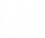 在此录入上述图表的描述说明，在此录入上述图表的描述说明，在此录入上述图表的描述说明。
在此录入上述图表的描述说明，在此录入上述图表的描述说明，在此录入上述图表的描述说明。
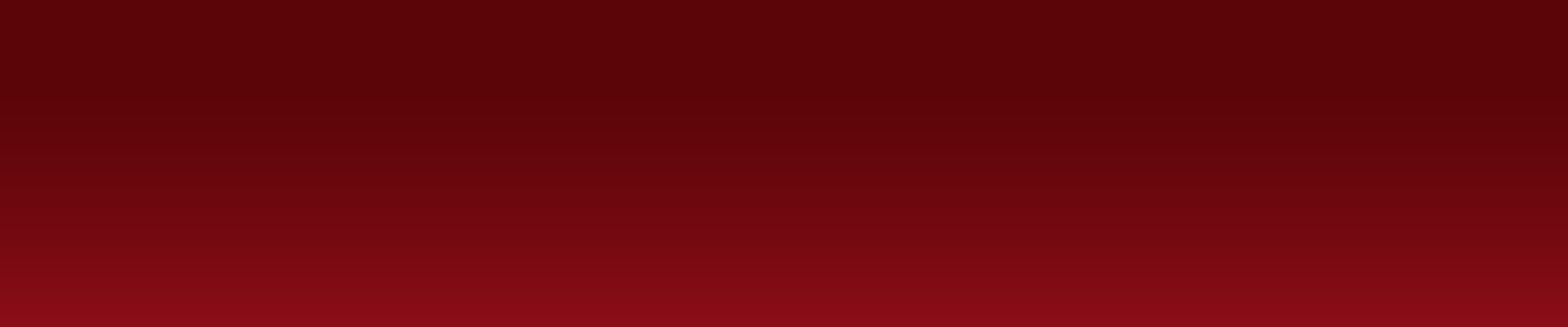 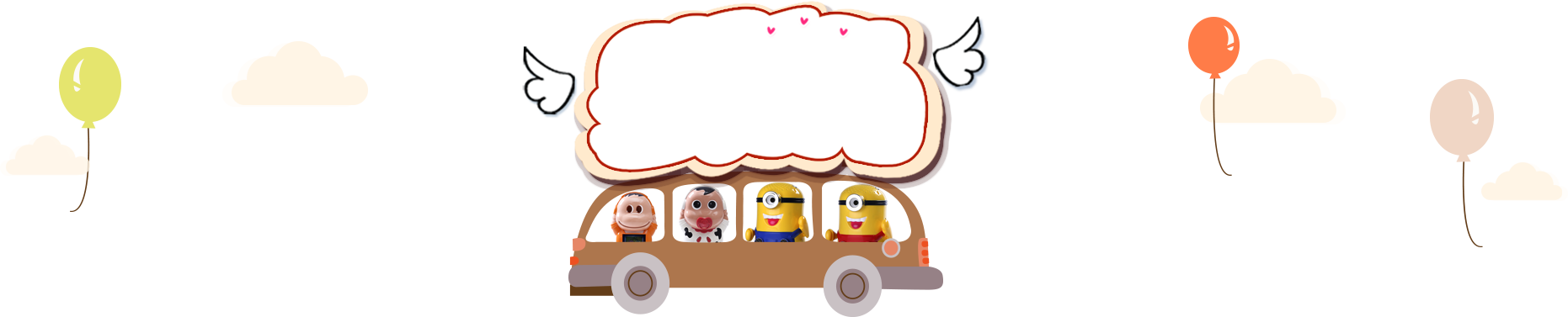 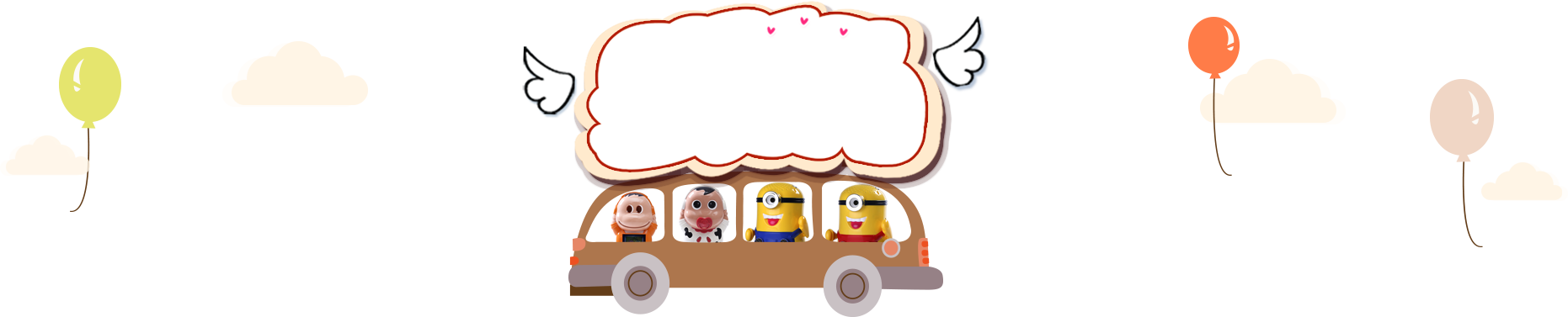 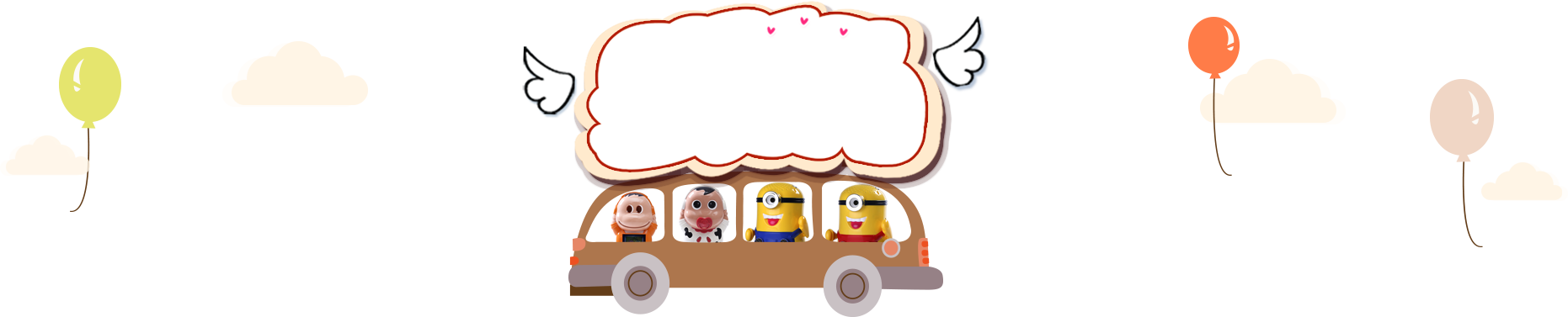 三、此处添加需要的文字
ADD YOUR TITLE
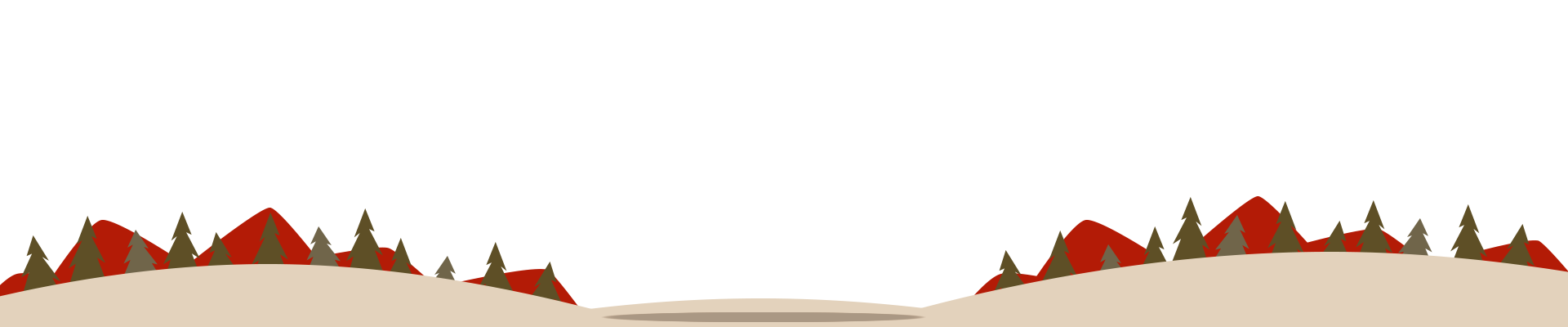 输入简单的文字
输入简单的文字
输入简单的文字
输入简单的文字
输入简单的文字
2016
2017
2018
2015
添加标题
添加标题
添加标题
添加标题
在此录入上述图表的描述说明，在此录入上述图表的描述说明。
在此录入上述图表的描述说明，在此录入上述图表的描述说明。
在此录入上述图表的描述说明，在此录入上述图表的描述说明。
在此录入上述图表的描述说明，在此录入上述图表的描述说明。
复制你的内容到此
请替换文字内容，修改文字内容，也可以直接复制你的内容到此。请替换文字内容，修改文字内容，也可以直接复制你的内容到此。请替换文字内容，修改文字内容，也可以直接复制你的内容到此。请替换文字内容，修改文字内容，也可以直接复制你的内容到此。
文字
文字
文字
文字
请替换文字内容，修改文字内容，也可以直接复制你的内容到此。请替换文字内容，修改文字内容，也可以直接复制你的内容到此。请替换文字内容，修改文字内容，也可以直接复制你的内容到此。请替换文字内容，修改文字内容，也可以直接复制你的内容到此。请替换文字内容，修改文字内容，也可以直接复制你的内容到此。请替换文字内容，修改文字内容，也可以直接复制你的内容到此。请替换文字内容，修改文字内容，也可以直接复制你的内容到此。请替换文字内容，修改文字内容，也可以直接复制你的内容到此。请替换文字内容，修改文字内容，也可以直接复制你的内容到此。请替换文字内容，修改文字内容，也可以直接复制你的内容到此。请替换文字内容，修改文字内容，也可以直接复制你的内容到此。请替换文字内容，修改文字内容，也可以直接复制你的内容到此。
请替换文字内容
请替换文字内容
请替换文字内容，修改文字内容，也可以直接复制你的内容到此。
请替换文字内容，修改文字内容，也可以直接复制你的内容到此。
请替换文字内容
请替换文字内容
请替换文字内容
请替换文字内容，修改文字内容，也可以直接复制你的内容到此。
请替换文字内容，修改文字内容，也可以直接复制你的内容到此。
请替换文字内容，修改文字内容，也可以直接复制你的内容到此。
02
03
01
04
05
请替换文字内容，修改文字内容，也可以直接复制你的内容到此。请替换文字内容，修改文字内容，也可以直接复制你的内容到此。请替换文字内容，修改文字内容，也可以直接复制你的内容到此。请替换文字内容，修改文字内容，也可以直接复制你的内容到此。请替换文字内容，修改文字内容，也可以直接复制你的内容到此。请替换文字内容，修改文字内容，也可以直接复制你的内容到此。请替换文字内容，修改文字内容，也可以直接复制你的内容到此。请替换文字内容，修改文字内容，也可以直接复制你的内容到此。请替换文字内容，修改文字内容，也可以直接复制你的内容到此。请替换文字内容，修改文字内容，也可以直接复制你的内容到此。修改文字内容，也可以直接复制你的内容到此。请替换文字内容，修改文字内容，也可以直接复制你的内容到此。修改文字内容，也可以直接复制你的内容到此。请替换文字内容，修改文字内容，也可以直接复制你的内容到此。
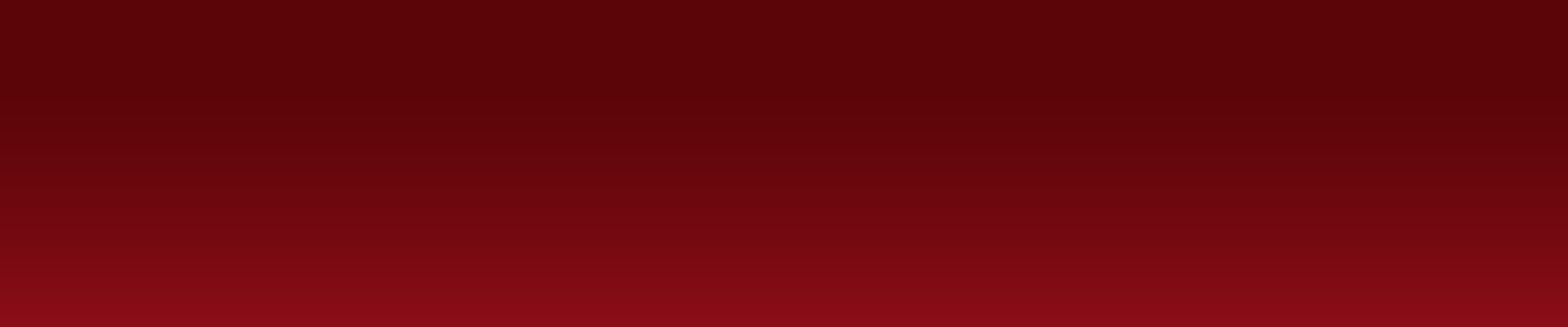 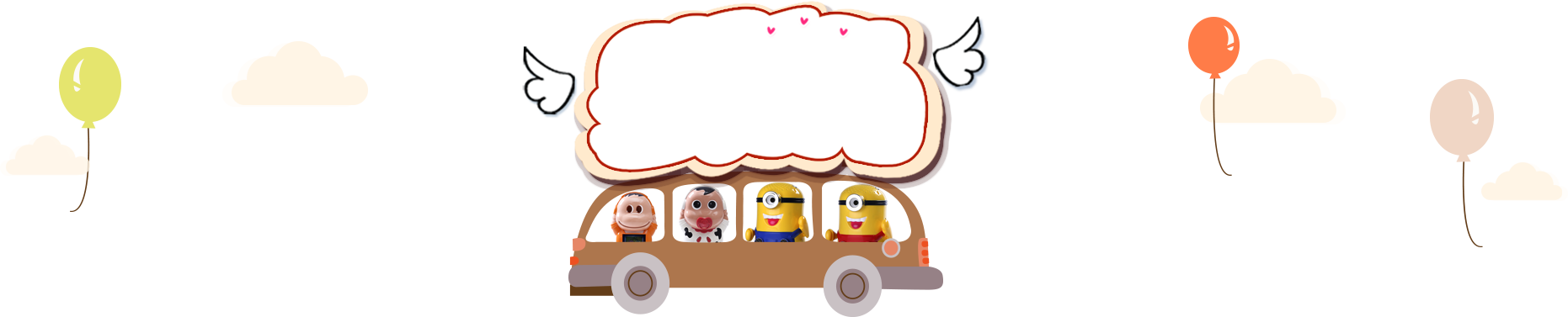 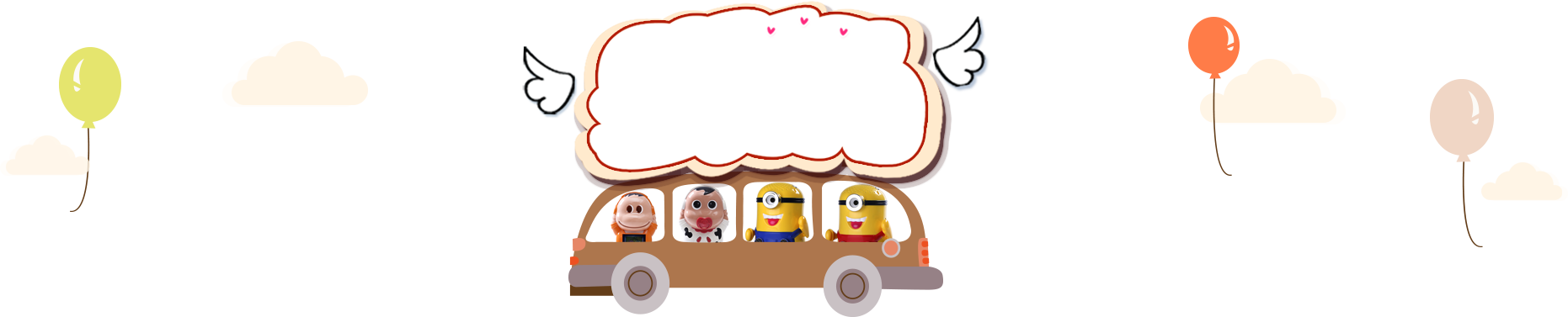 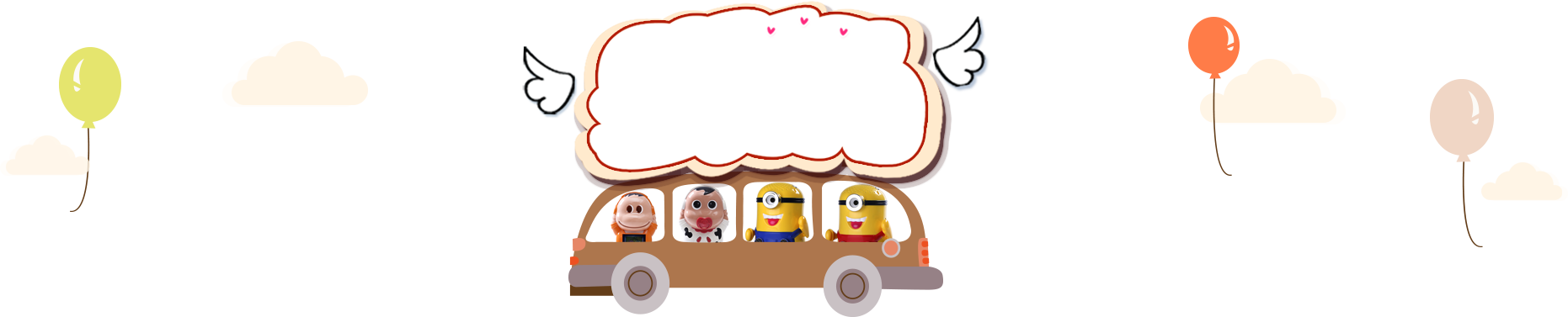 四、此处添加需要的文字
ADD YOUR TITLE
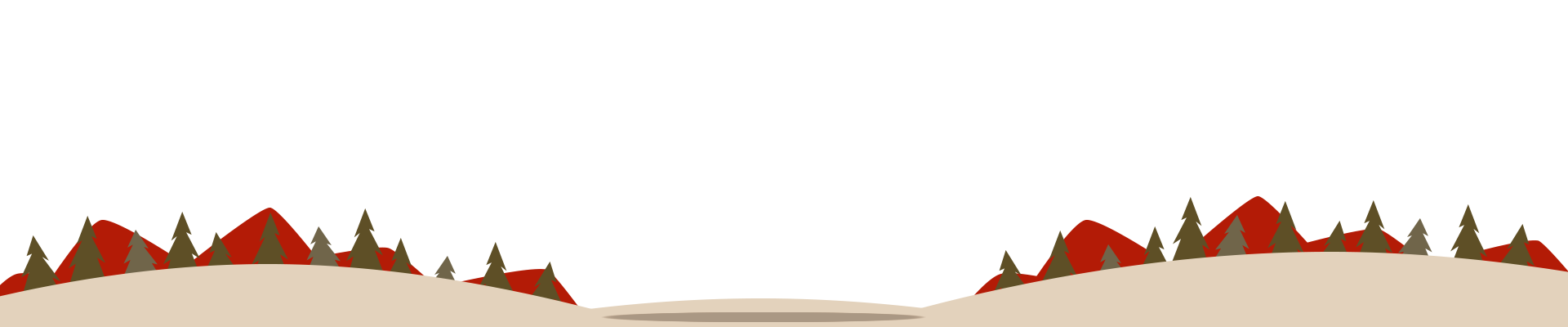 单击添加标题
单击此处添加文本，单击此处添加文本，单击此处添加文本。
VS
在此录入上述图表的描述说明，在此录入上述图表的描述说明，在此录入上述图表的描述说明。
在此录入上述图表的描述说明，在此录入上述图表的描述说明，在此录入上述图表的描述说明。
直接复制你的内容到此
请替换文字内容，添加相关标题，修改文字内容，也可以直接复制你的内容到此。请替换文字内容，添加相关标题，修改文字内容，也可以直接复制你的内容到此。请替换文字内容，添加相关标题，修改文字内容，也可以直接复制你的内容到此。请替换文字内容，添加相关标题，修改文字内容，也可以直接复制你的内容到此。请替换文字内容，添加相关标题，修改文字内容，也可以直接复制你的内容到此。请替换文字内容，添加相关标题，修改文字内容，也可以直接复制你的内容到此。
直接复制你的内容到此
请替换文字内容，添加相关标题，修改文字内容，也可以直接复制你的内容到此。请替换文字内容，添加相关标题，修改文字内容，也可以直接复制你的内容到此。请替换文字内容，添加相关标题，修改文字内容，也可以直接复制你的内容到此。请替换文字内容，添加相关标题，修改文字内容，也可以直接复制你的内容到此。请替换文字内容，添加相关标题，修改文字内容，也可以直接复制你的内容到此。请替换文字内容，添加相关标题，修改文字内容，也可以直接复制你的内容到此。
添加幻灯片正文标题
添加标题此处添加标题此处添加标题此处添加标题此处添加标题此处添加标题此处添加标题此处添加标题。
添加幻灯片正文标题
添加标题此处添加标题此处添加标题此处添加标题此处添加标题此处添加标题此处添加标题此处添加标题。
添加幻灯片正文标题
添加标题此处添加标题此处添加标题此处添加标题此处添加标题此处添加标题此处添加标题此处添加标题。
添加标题此处添加标题此处添加标题此处添加标题添加标题此处添加标题此处添加标题
添加标题此处添加标题此处添加标题此处添加标题添加标题此处添加标题此处添加标题
Title Goes Here
添加标题此处添加标题此处添加标题此处添加标题添加标题此处添加标题此处添加标题
点击此处添加标题
点击此处添加标题
添加标题此处添加标题此处添加标题此处添加标题添加标题此处添加标题此处添加标题
添加标题此处添加标题此处添加标题此处添加标题添加标题此处添加标题此处添加标题
点击此处添加标题
点击此处添加标题
添加标题此处添加标题此处添加标题此处添加标题添加标题此处添加标题此处添加标题
添加标题此处添加标题此处添加标题此处添加标题添加标题此处添加标题此处添加标题
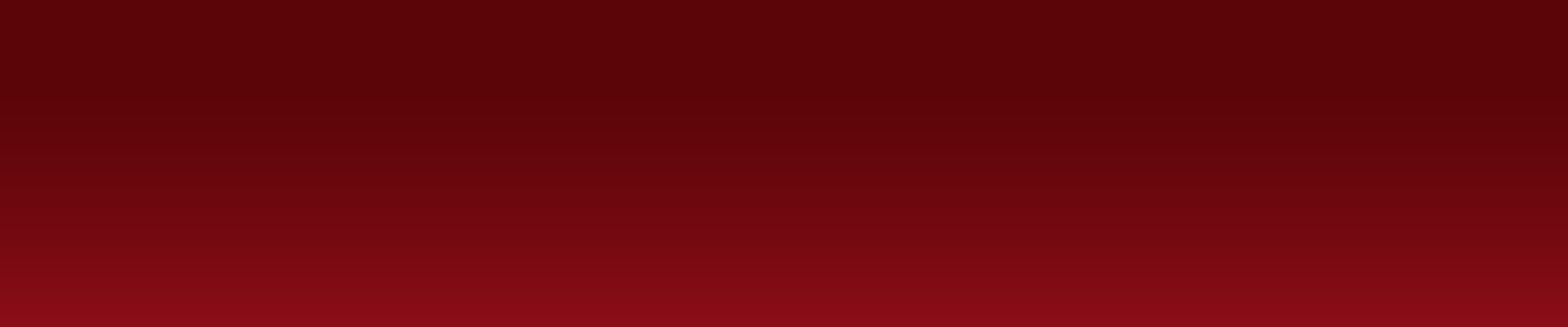 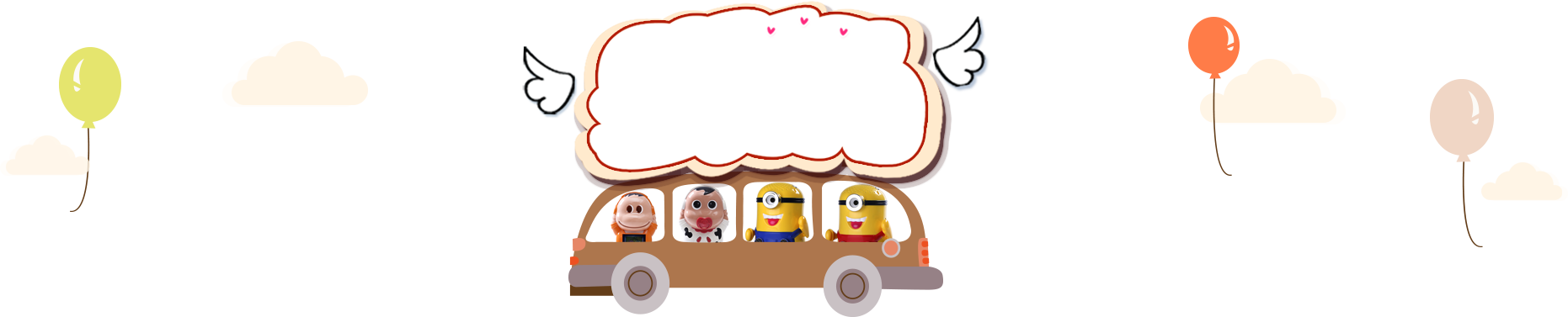 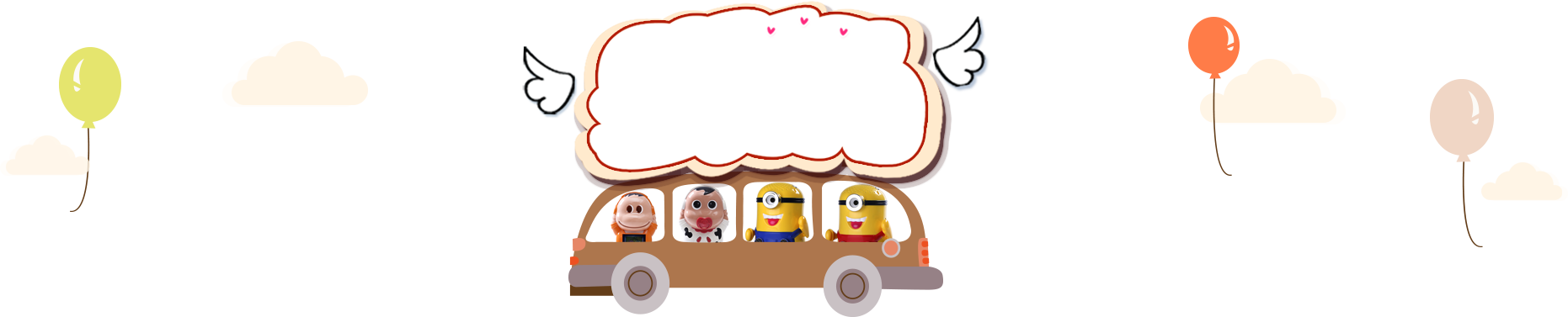 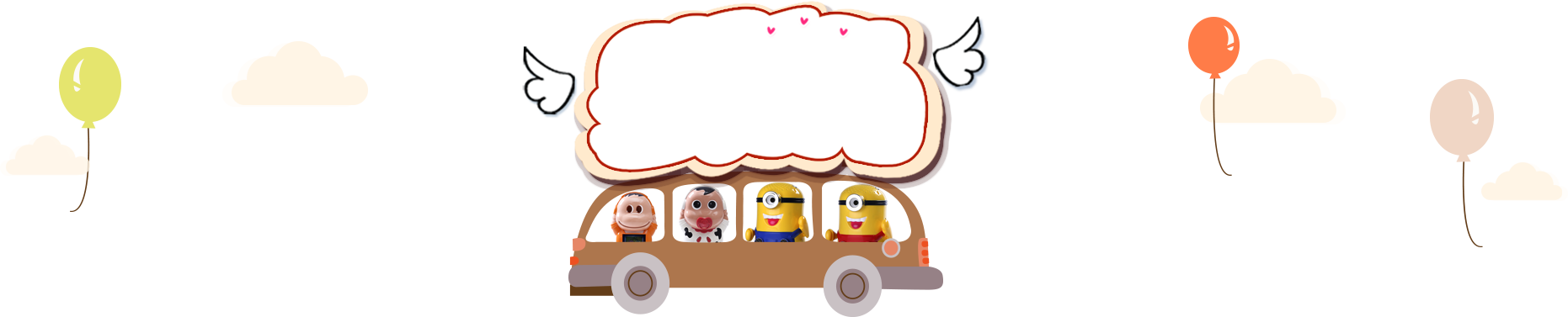 感谢您的观看！
儿童/卡通/幼儿园/教育模板
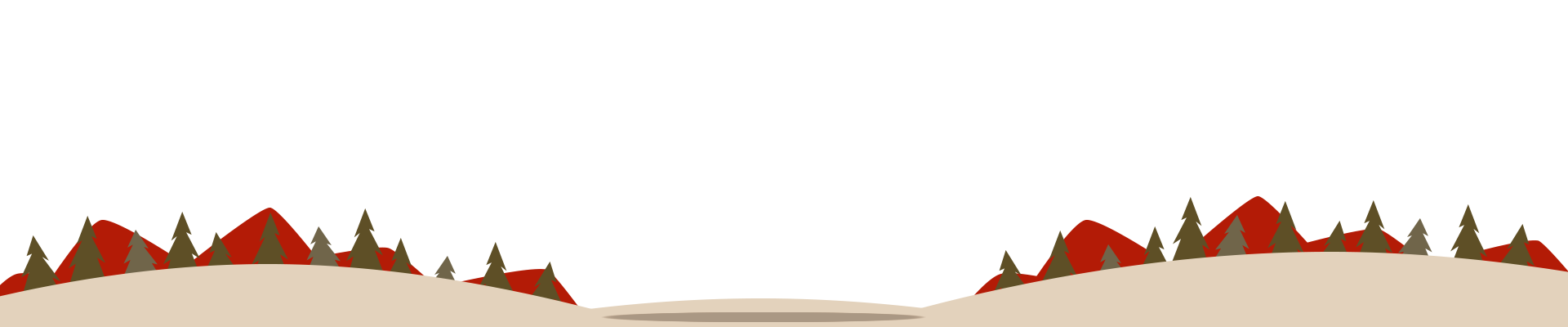